Дерсимизни башлайыкъ!
5+2=
4+4=
6+3=
2+2=
5-2=
1+2=
3+3=
Тенъеш-тир
4 * 4
4 * 1
7 * 4
3  * 7
8 * 8
5 * 6
Хаталарны тап!
5-4=2         9-4=6 
  3+4=6        6+2=7
   7+2=9         3+3=4
Булут насыл ракъамыны
къапатты?
2+ 3    = 5      7+ 2 = 9
1+   4    =5      6+  3    =9
1+    3   = 4     4+    2  =6
Тюшюн!
Базардан  2 дане чюкюндир ве 1 дане къапуста алдылар. Эписи олып къач дане себзе алдылар?
Базардан 2 чюкюндир ве 1 къапуста алдылар. Себзелер пек файдалы.
Меселе
УСЛОВИЕ           ШАРТЫ
ВОПРОС             СУАЛИ
РЕШЕНИЕ           ЧЕЗИЛЮВИ
ОТВЕТ                 ДЖЕВАП
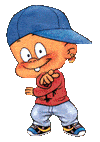 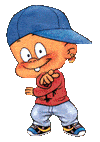 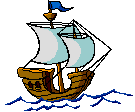 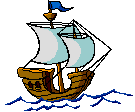 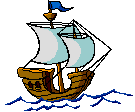 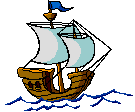 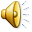 Меселени тиз
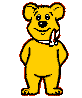 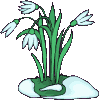 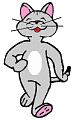 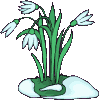 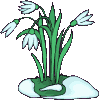 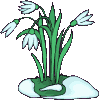 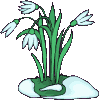 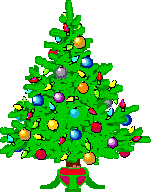 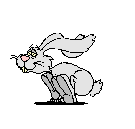 Бар эди- 10 оюнджакъ
Сындырды- 3 оюнджакъ
Къалды-? оюнджакъ
Эписи къач дане?
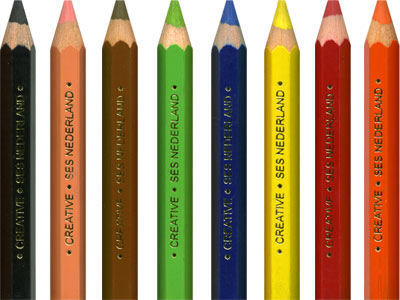 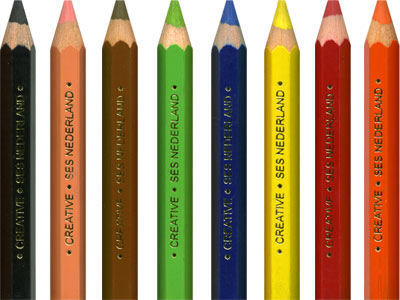 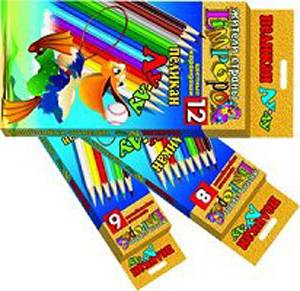 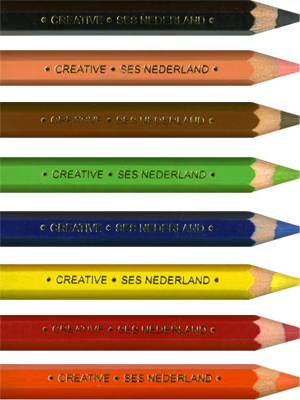 Машалла,
балалар!!!